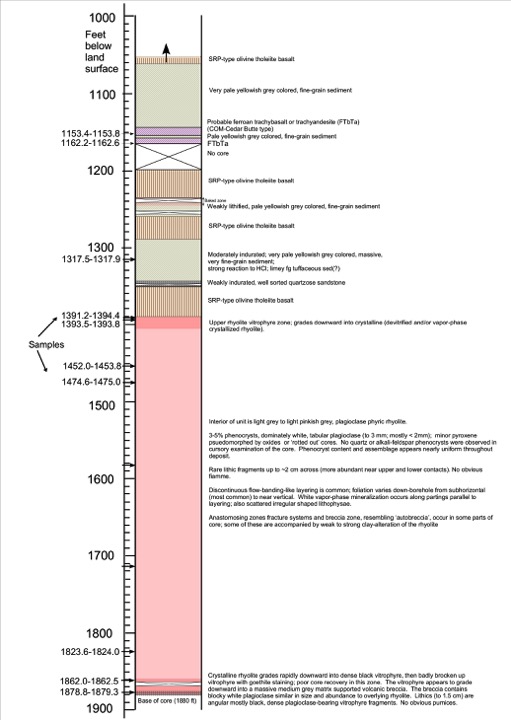 [Speaker Notes: USGS 1492_Preliminary core log]
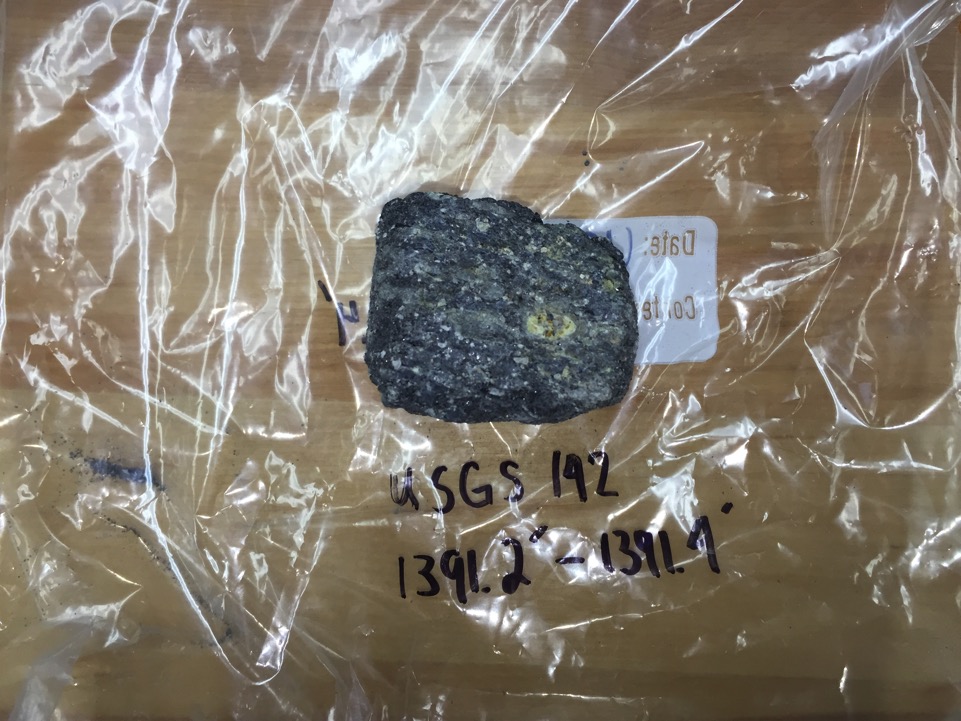 [Speaker Notes: USGS 1391_core sample.]
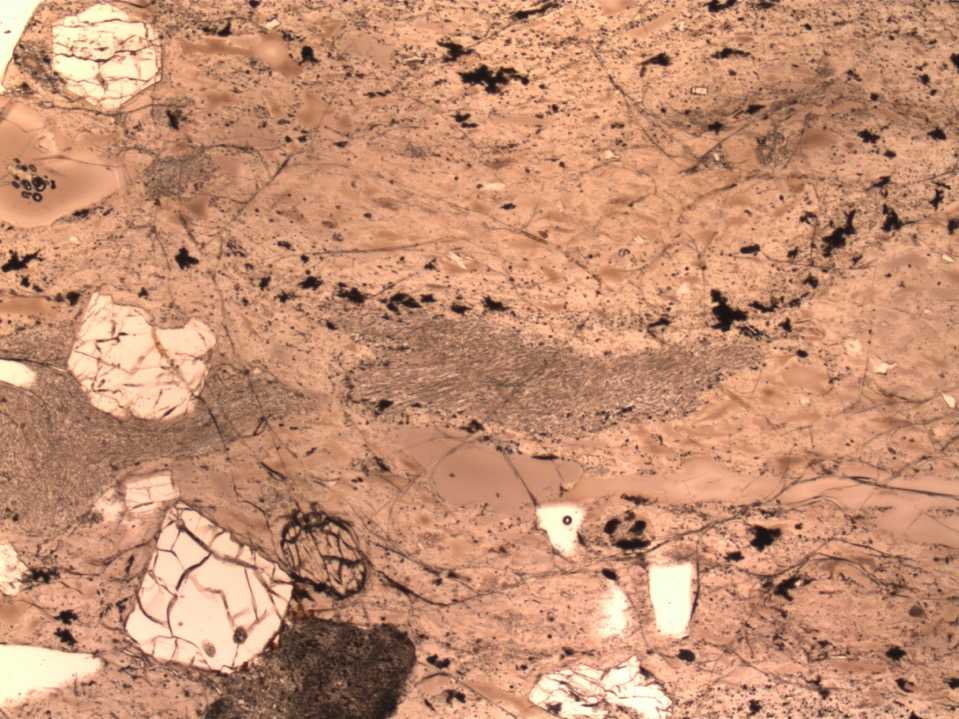 [Speaker Notes: USGS 1391_1PL_20X
Densely welded tuff vitrophyre.
7% Pl >> Qtz > Ferroaug > san (&anothoclase?), opx >> mt > ilm + accessory ap, zrn.  
Significantly larger and more abundant phenocrysts in 1391 than in samples from lower (deeper) parts of ignimbrite.
At least 2 textural populations of plag:  1. large, blocky subhedral to euhedral grains with weak oscillatory to normal zoning; bands of MI’s.  2. prominent grains with anhedral, resorbed cores (antecrysts?) mantle by euhedral to subhedral rims.
Mt, ap, zrn don’t appear as abundant as in USGS 1862.  Note welded pumices and vitrophyre ‘chips’.]
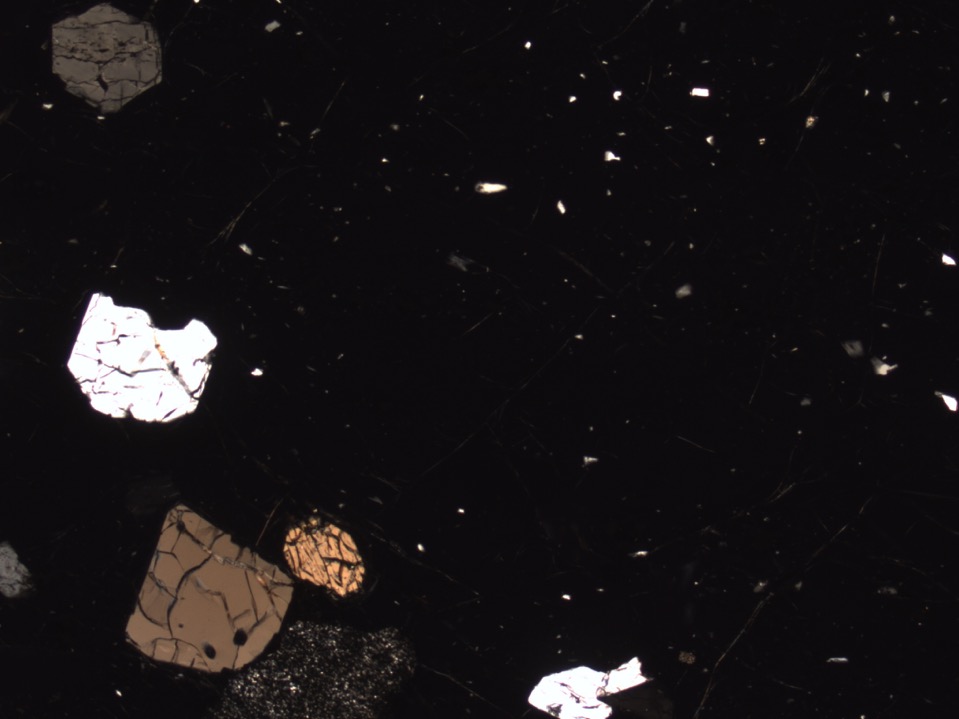 [Speaker Notes: USGS 1391_1XP_20X
Densely welded tuff vitrophyre.
7% Pl >> Qtz > Ferroaug > san (&anothoclase?), opx >> mt > ilm + accessory ap, zrn.  
Significantly larger and more abundant phenocrysts in 1391 than in samples from lower (deeper) parts of ignimbrite.
At least 2 textural populations of plag:  1. large, blocky subhedral to euhedral grains with weak oscillatory to normal zoning; bands of MI’s.  2. prominent grains with anhedral, resorbed cores (antecrysts?) mantle by euhedral to subhedral rims.
Mt, ap, zrn don’t appear as abundant as in USGS 1862.  Note welded pumices and vitrophyre ‘chips’.]
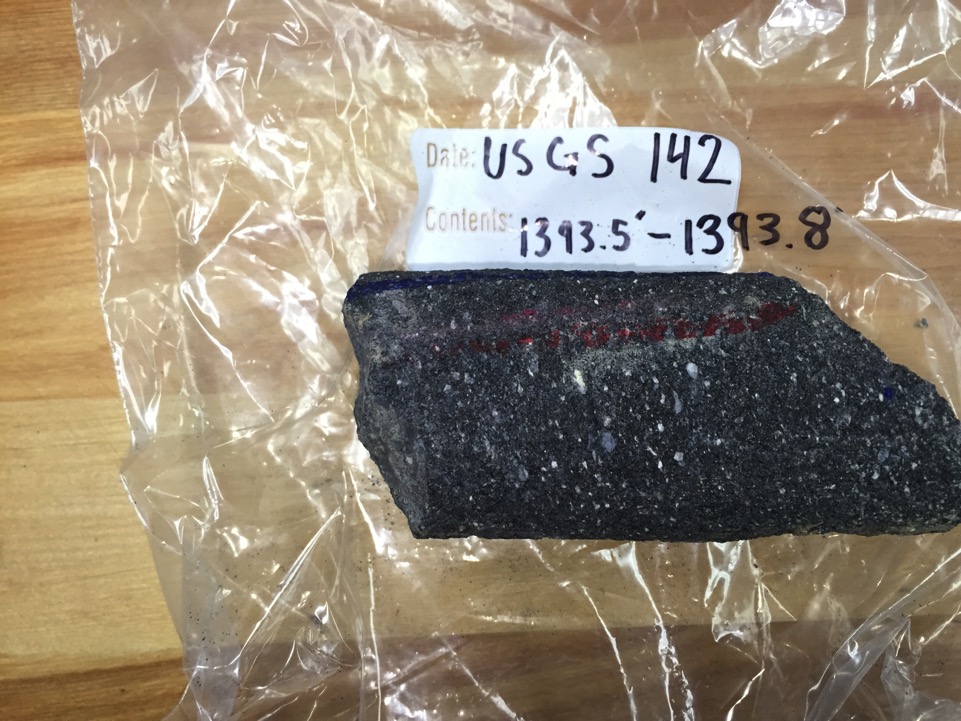 [Speaker Notes: USGS 1394 core sample
At least 2 textural populations of plag:  1. large, blocky subhedral to euhedral grains with weak oscillatory to normal zoning; bands of MI’s.  2. prominent grains with anhedral, resorbed cores (antecrysts?) mantle by euhedral to subhedral rims.
Mt, ap, zrn don’t appear as abundant as in USGS 1862.  Note welded pumices and vitrophyre ‘chips’.]
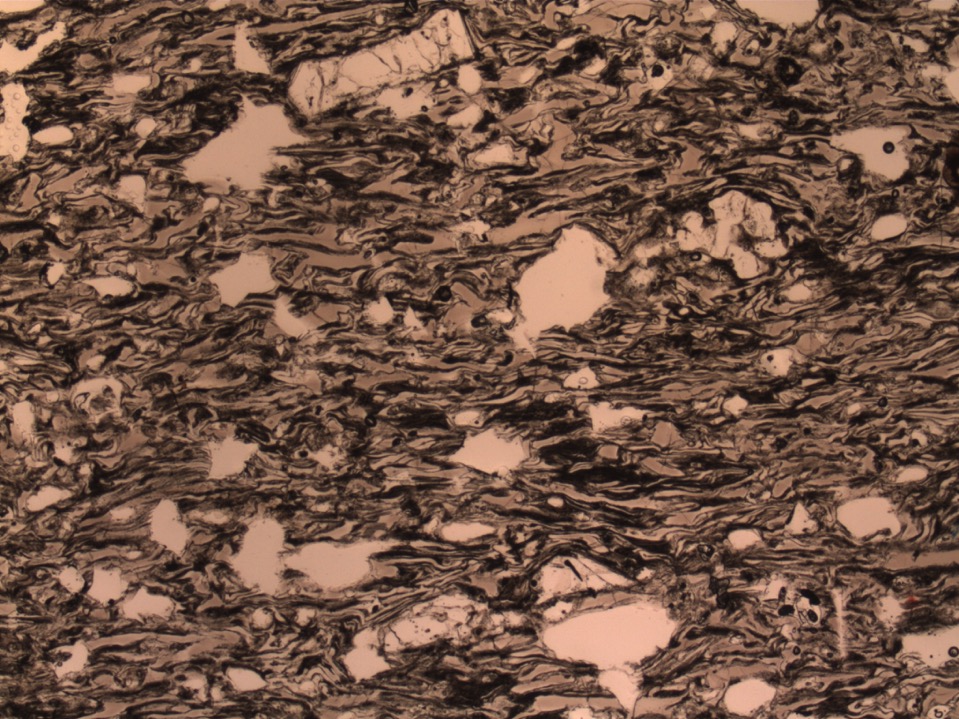 [Speaker Notes: USGS 1395_1PL_20X
Weakly welded tuff vitrophyre.  Possibly rheomorphically infolded zone at tope of ignimbrite (e.g. Grey’s Landing ignimbrite)
5% Pl >> Qtz > Ferroaug (others TBD).  Well defined bubble wall shards and small pumices.  Some plag mantled by san.]
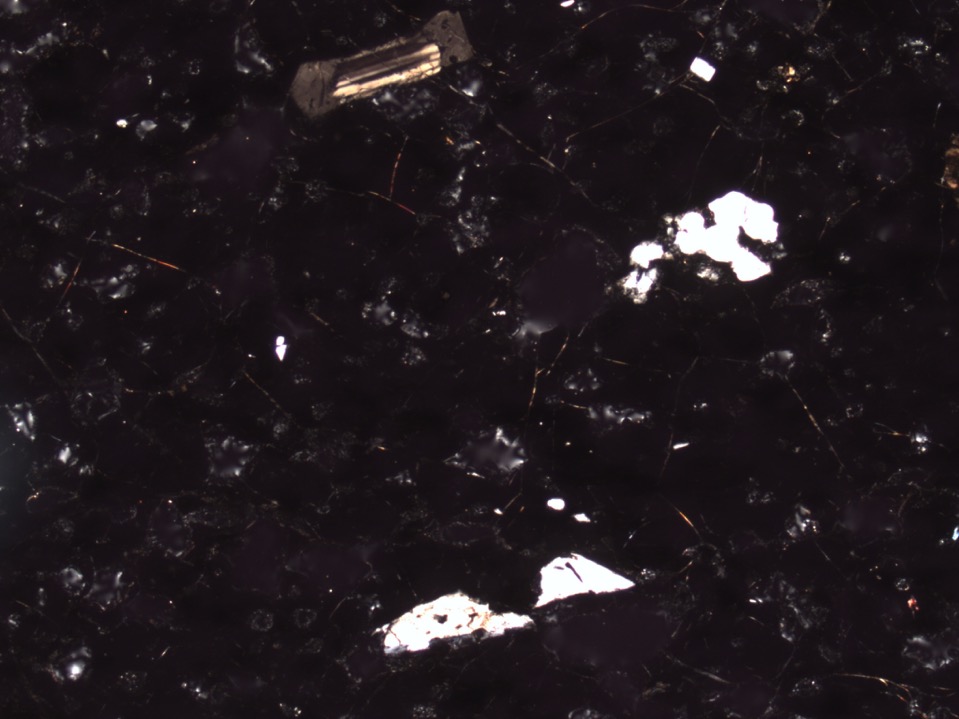 [Speaker Notes: USGS 1395_1PL_20X
Weakly welded tuff vitrophyre.  Possibly rheomorphically infolded zone at tope of ignimbrite (e.g. Grey’s Landing ignimbrite)
5% Pl >> Qtz > Ferroaug (others TBD).  Well defined bubble wall shards and small pumices.  Some plag mantled by san.]
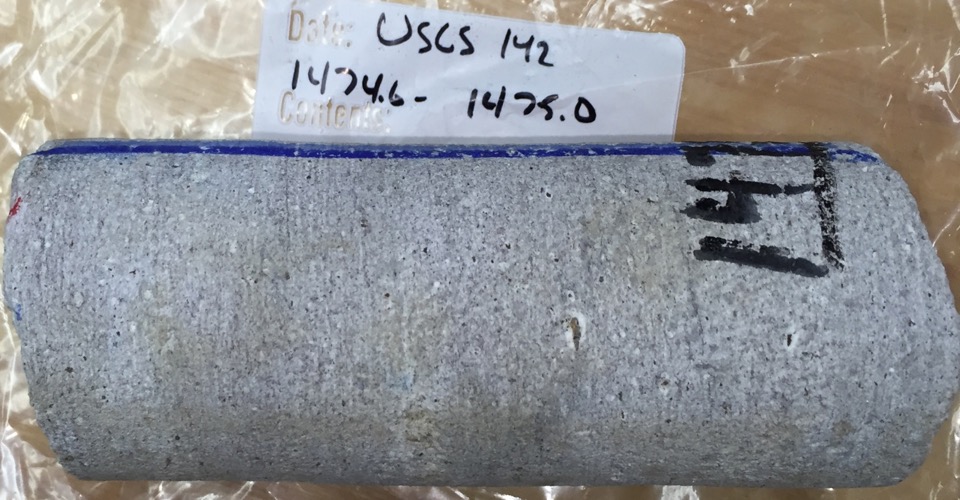 [Speaker Notes: Light grey, subhorizontally folliated plag phyric rhyolite. 
(Photo: McCurry)]
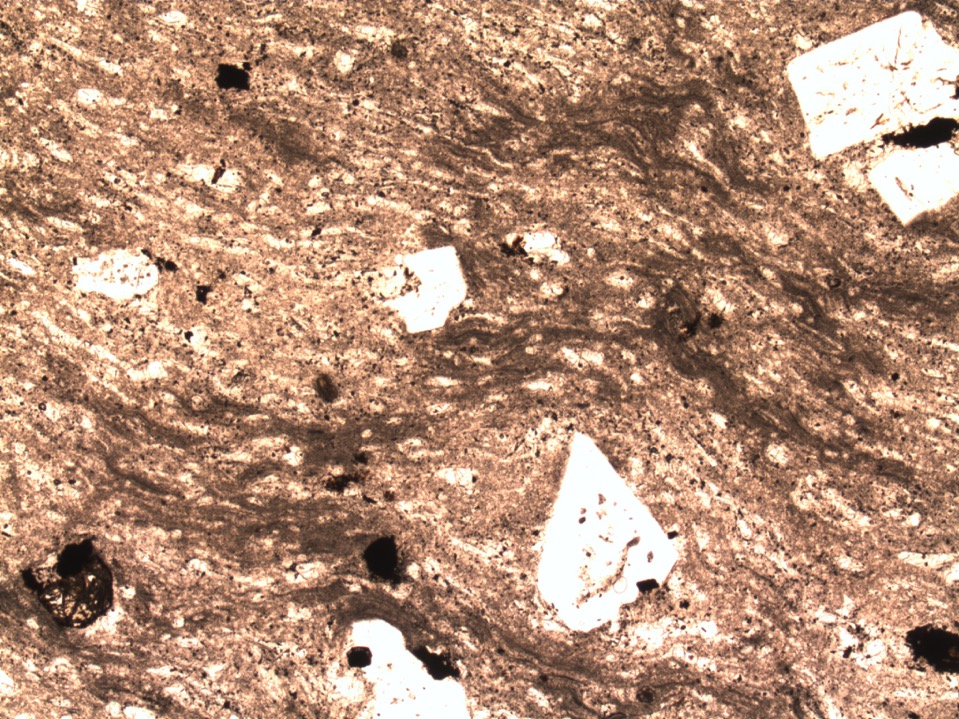 [Speaker Notes: USGS 1475_1PL_20x
Porphyritic, devitrified densely welded tuff.
No significant work done on this one yet.]
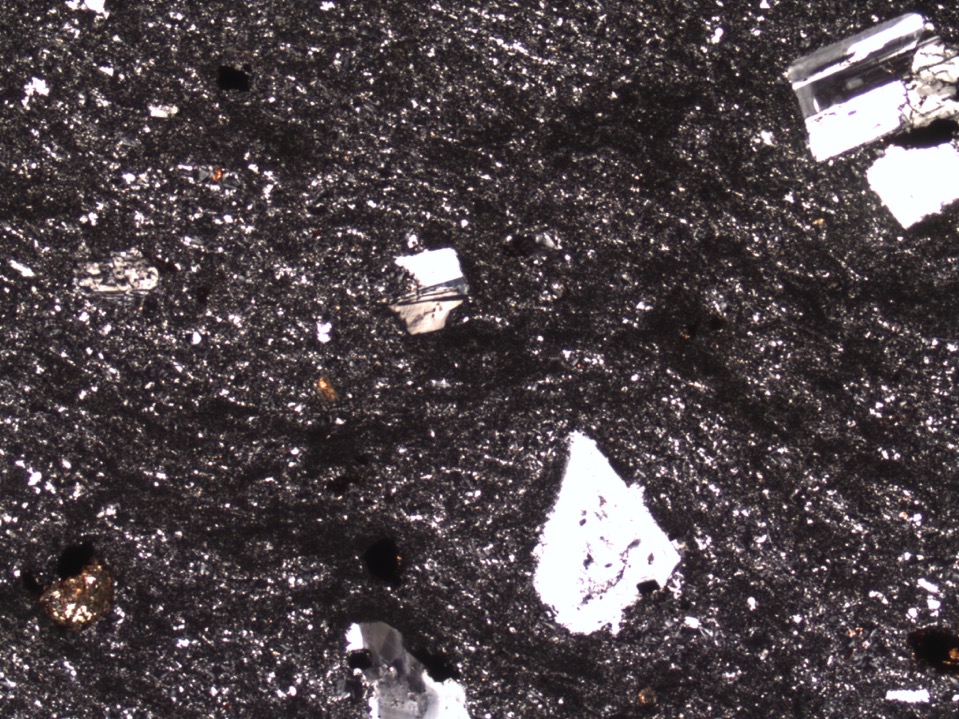 [Speaker Notes: USGS 1475_1PL_20x
Porphyritic, devitrified densely welded tuff.
No significant work done on this one yet.]
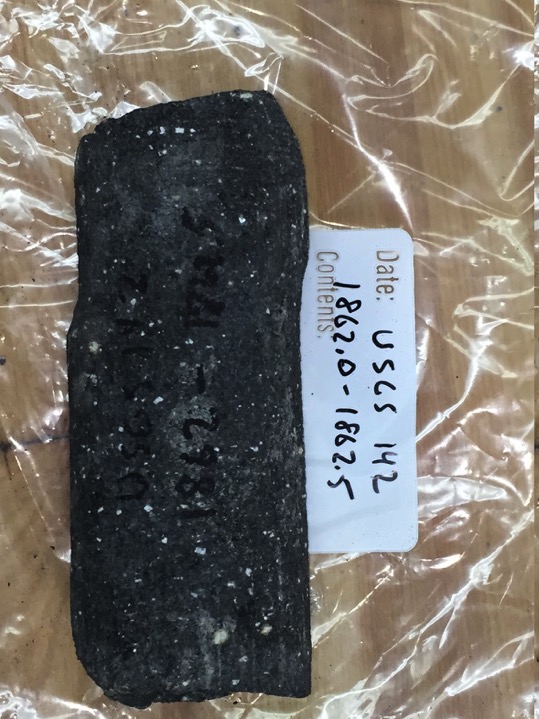 [Speaker Notes: USGS 1862 core sample]
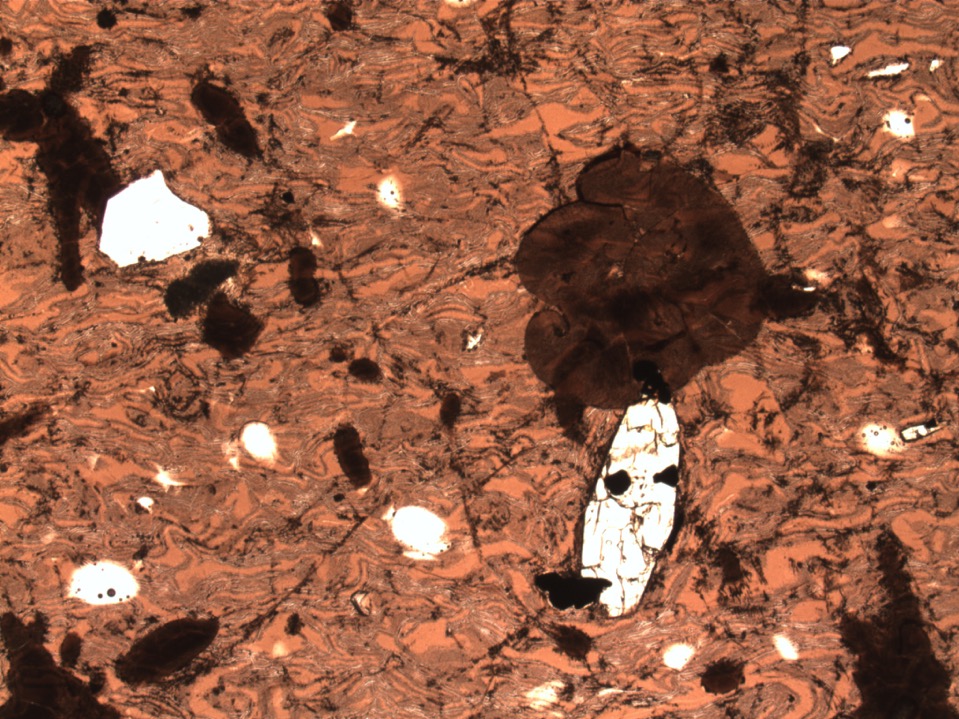 [Speaker Notes: US1862_1PL_20X
Densely welded tuff vitrophyre.  Incipient devitrification, mainly spherulitic devitrification.
5% Pl >> Ferroaug = Mt > opx > san + accessory ap, zrn.  Did not find quartz in this sample; Mt appears more abundant than in samples from upper parts of ignimbrite.
At least 3 textural populations of plag:  1. large, blocky subhedral to euhedral grains with weak oscillatory to normal zoning; bands of MI’s.  2. prominent grains with anhedral, resorbed cores (antecrysts?) mantle by euhedral to subhedral rims. 3. boxy celluar to sieved plag.
Note well defined bubble wall shards.]
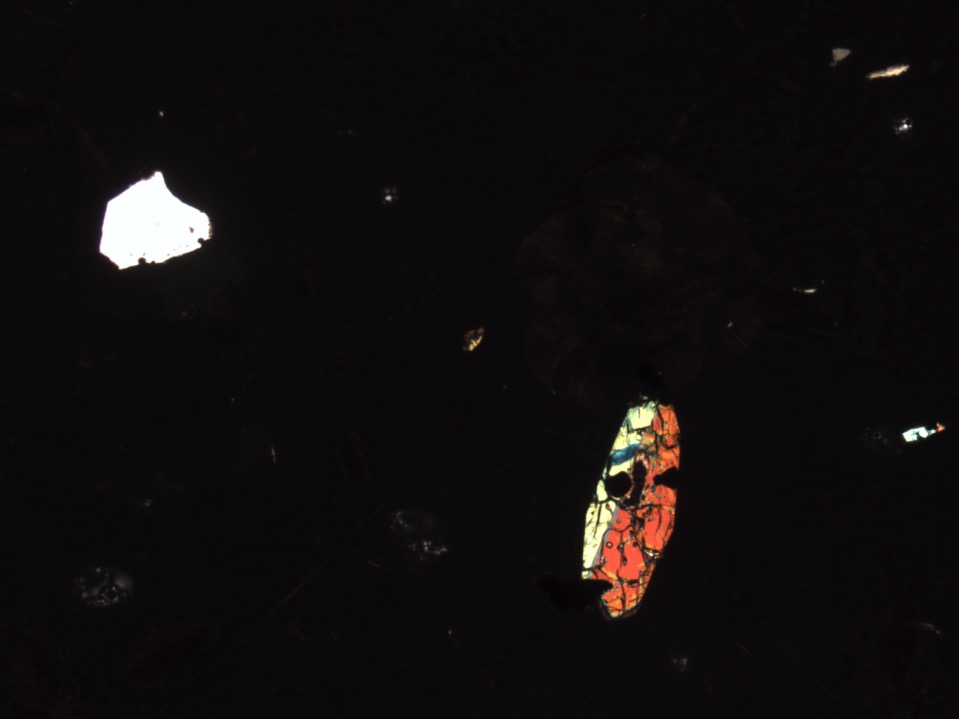 [Speaker Notes: US1862_1XP_20X
Densely welded tuff vitrophyre.  Incipient devitrification, mainly spherulitic devitrification.
5% Pl >> Ferroaug = Mt > opx > san + accessory ap, zrn.  Did not find quartz in this sample; Mt appears more abundant than in samples from upper parts of ignimbrite.
At least 3 textural populations of plag:  1. large, blocky subhedral to euhedral grains with weak oscillatory to normal zoning; bands of MI’s.  2. prominent grains with anhedral, resorbed cores (antecrysts?) mantle by euhedral to subhedral rims. 3. boxy celluar to sieved plag.
Note well defined bubble wall shards.]
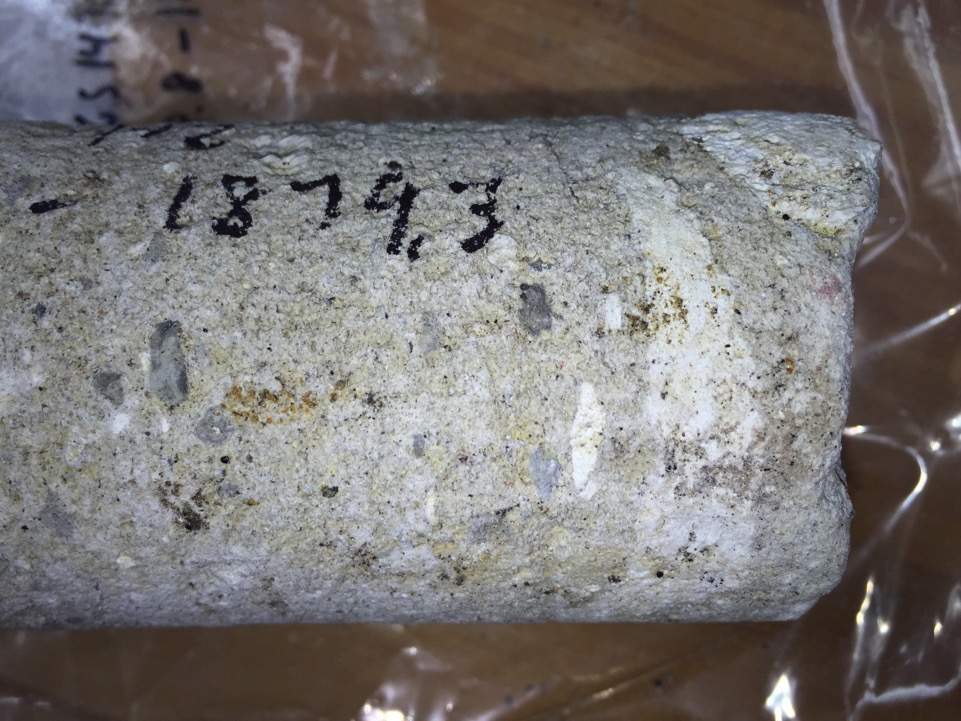 [Speaker Notes: US1879 core sample]
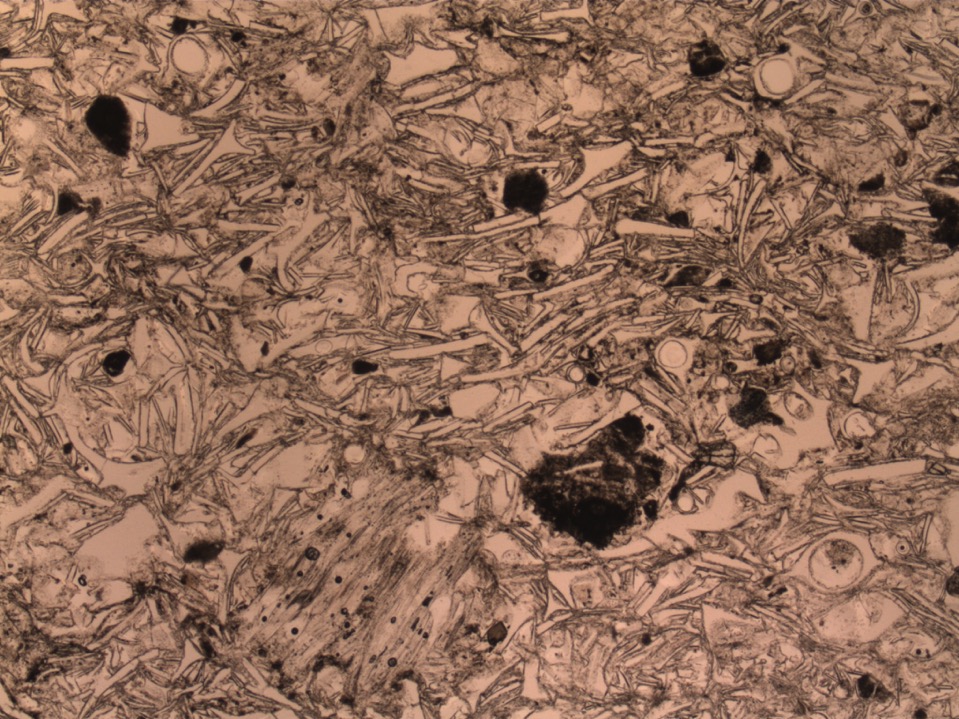 [Speaker Notes: USGS142_1879_1PL_20x
Poorly sorted, unwelded tephra.  Note well defined bubble wall shards and tubular pumices, as well as lithic fragments (mostly fg rhyolite), and sparse brocken crystal fragments (mostly pl+cpx).]
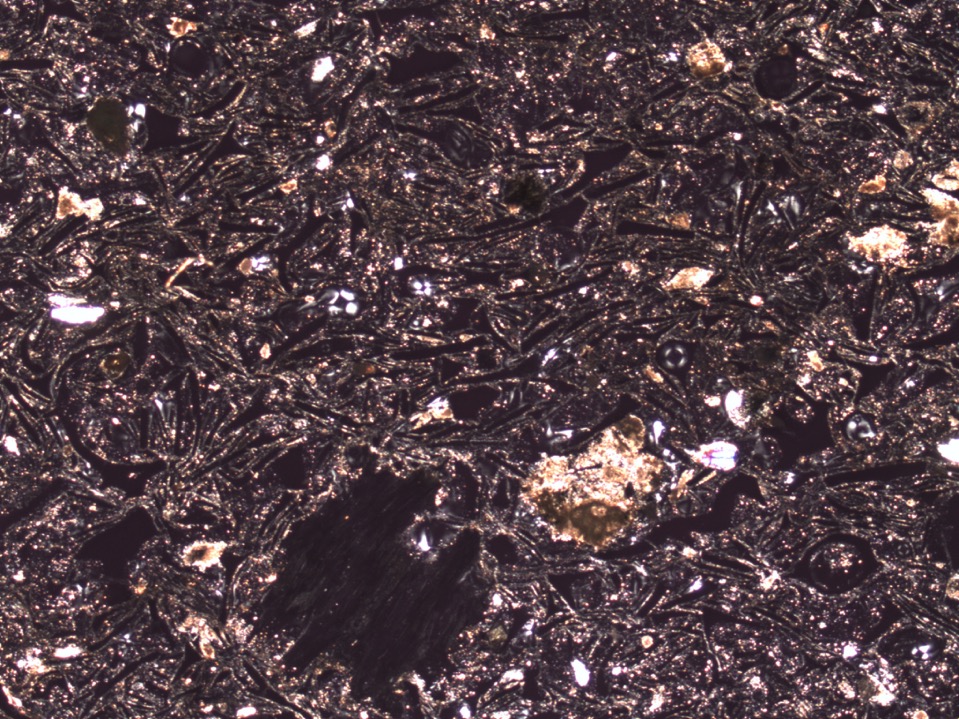 [Speaker Notes: USGS142_1879_1XP_20x
Poorly sorted, unwelded tephra.  Note well defined bubble wall shards and tubular pumices, as well as lithic fragments (mostly fg rhyolite), and sparse brocken crystal fragments (mostly pl+cpx).]
Butte Quarry rhyolite – location, characterization and possible significance
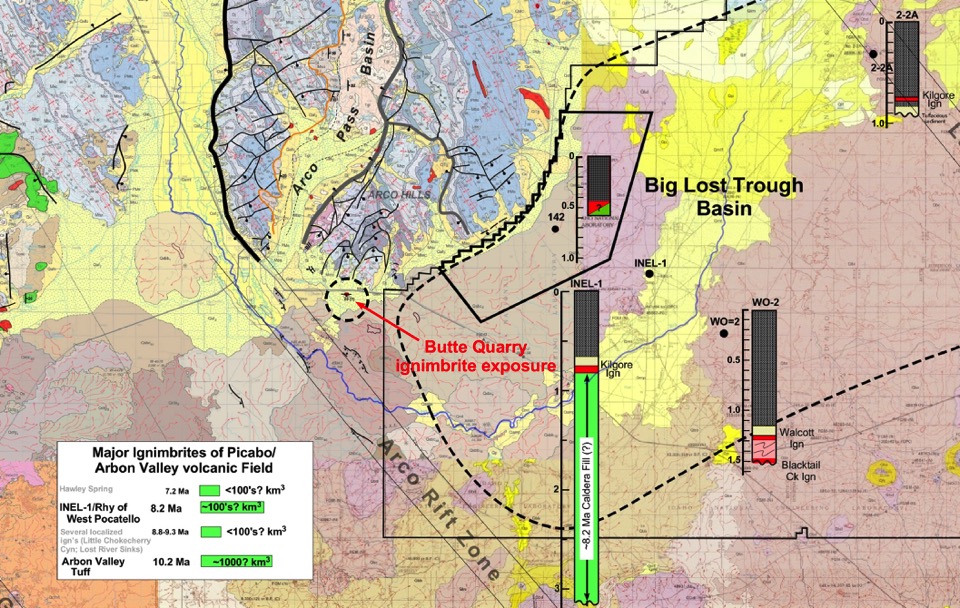 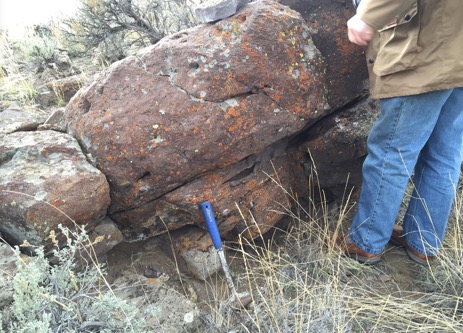 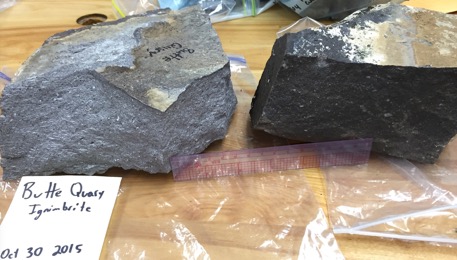 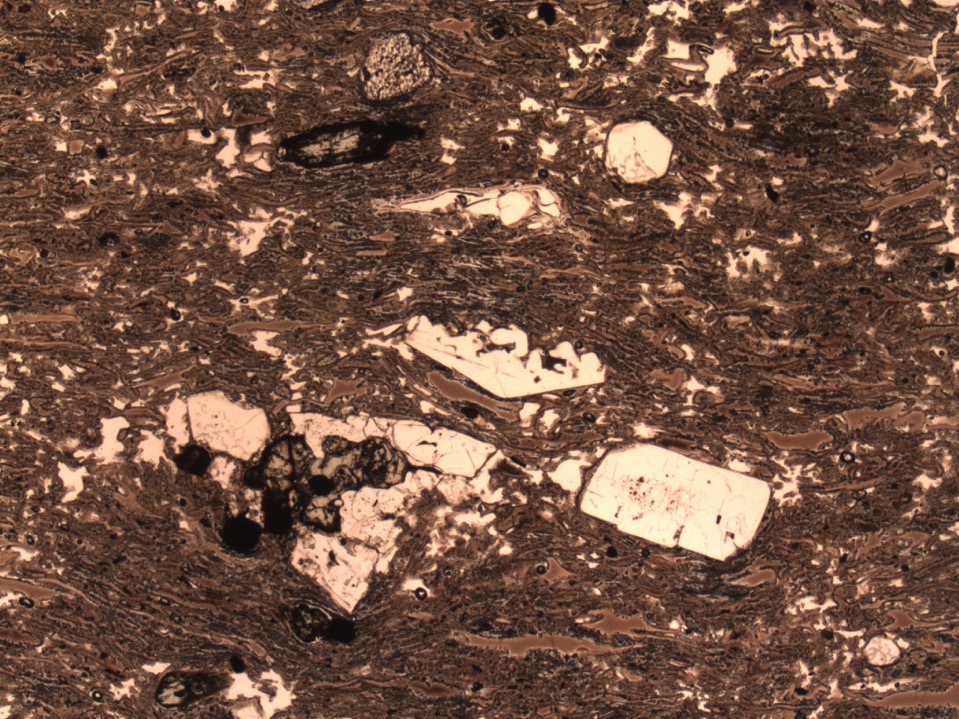 [Speaker Notes: Butte Quarry_1_1XP_20X.  Rhyolitic moderately welded tuff vitrophyre.
3% Pl > Q > Sa, Ferroaug+Pigeonite+Opx, Mt + accessory zrn, ap.  Possible trace of fayalite.  Aug+Pigeonite are pretty well identified; need to confirm presence of opx. Unusually complex and diverse feldspar textures and apparent paragenesis (needs detailed work).]
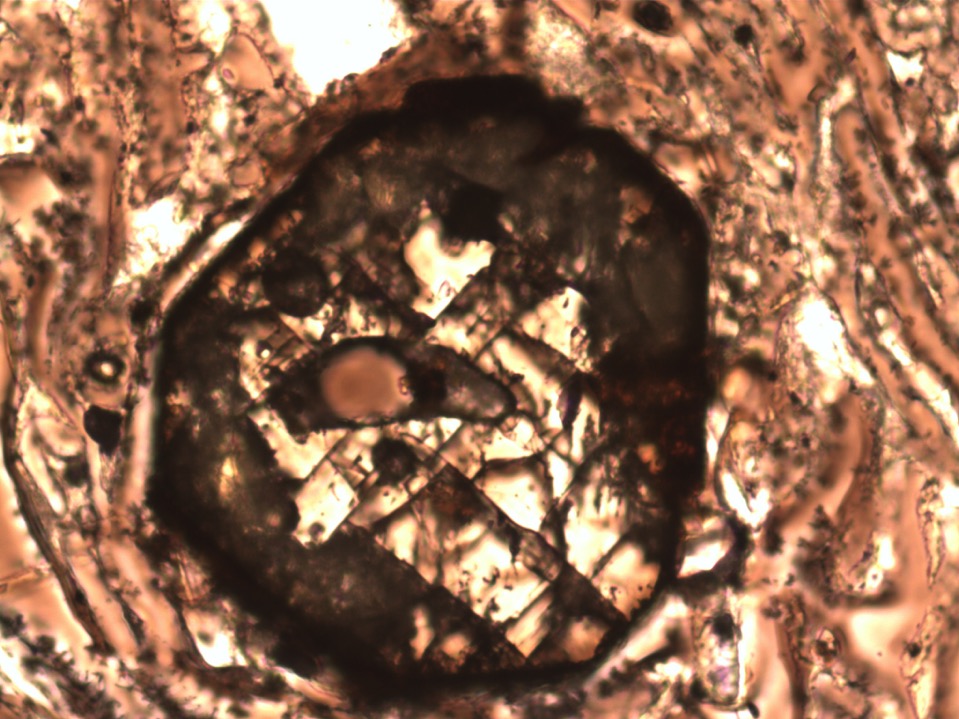 [Speaker Notes: Butte Quarry_1_1XP_200X
Euhedral pigeonite (2V  ≈ +10 deg)
Rhyolitic moderately welded tuff vitrophyre.
3% Pl > Q > Sa, Ferroaug+Pigeonite+Opx, Mt + accessory zrn, ap.  Possible trace of fayalite.  Aug+Pigeonite are pretty well identified; need to confirm presence of opx. Unusually complex and diverse feldspar textures and apparent paragenesis (needs detailed work).]
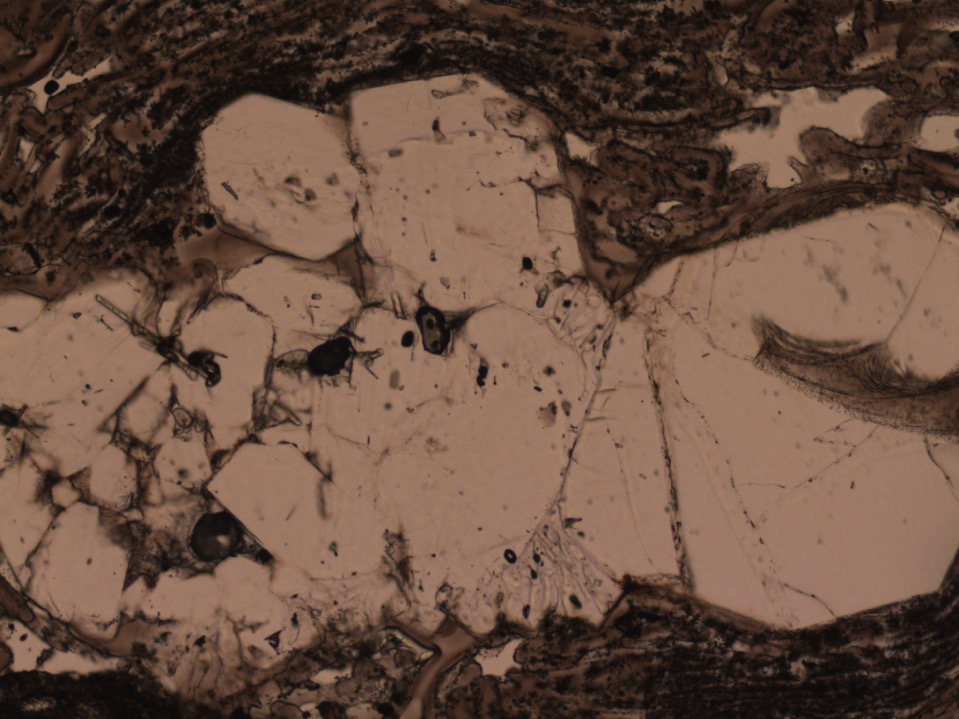 [Speaker Notes: Butte Quarry_1_1PL_100X
Glomerocrysts of Qtz+San+Pl; some exhibit granophyric texture
Rhyolitic moderately welded tuff vitrophyre.
3% Pl > Q > Sa, Ferroaug+Pigeonite+Opx, Mt + accessory zrn, ap.  Possible trace of fayalite.  Aug+Pigeonite are pretty well identified; need to confirm presence of opx. Unusually complex and diverse feldspar textures and apparent paragenesis (needs detailed work).]
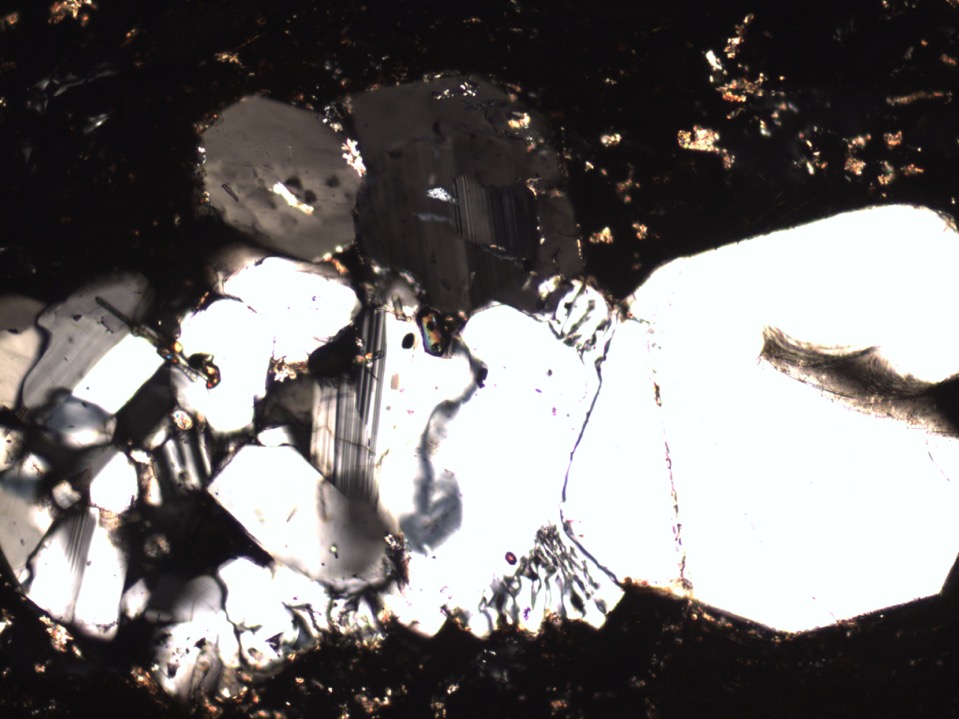 [Speaker Notes: Butte Quarry_1_1XP_100X
Glomerocrysts of Qtz+San+Pl; some exhibit granophyric texture
Rhyolitic moderately welded tuff vitrophyre.
3% Pl > Q > Sa, Ferroaug+Pigeonite+Opx, Mt + accessory zrn, ap.  Possible trace of fayalite.  Aug+Pigeonite are pretty well identified; need to confirm presence of opx. Unusually complex and diverse feldspar textures and apparent paragenesis (needs detailed work).]